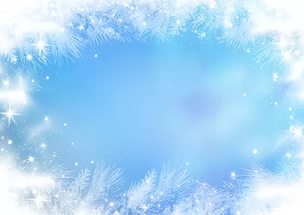 «Правила поведения на улице в зимнее время для детей»
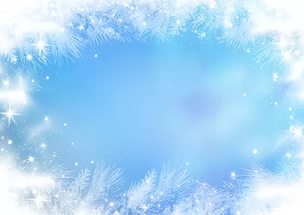 Пришла зима. Трещат морозы. И щиплет уши, щеки, нос. Оденься лучше потеплее, Чтоб сильно не замерзнуть.
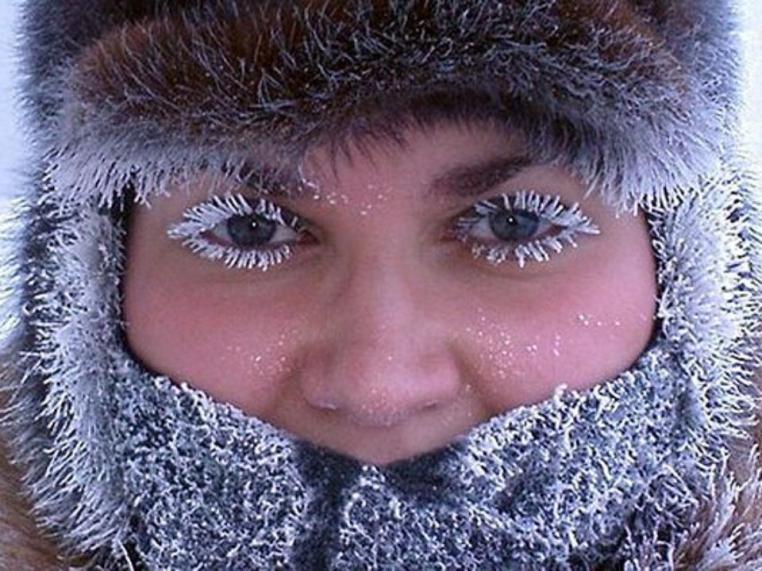 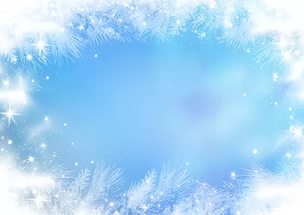 Если любишь с ветерком
Лихо покататься,
За машины часто ты
Любишь зацепляться,
Значит, плохо ты учил
Азбуку дороги.
Так легко переломать руки и ноги.
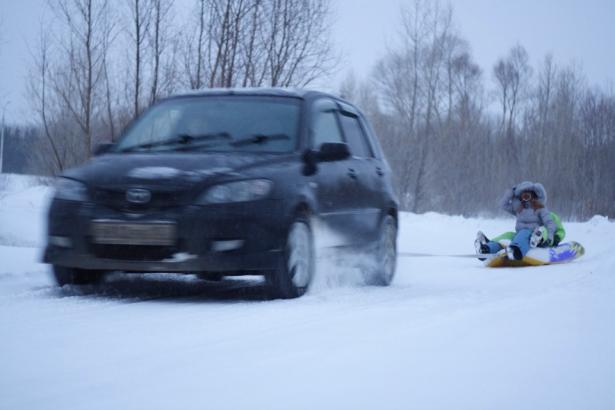 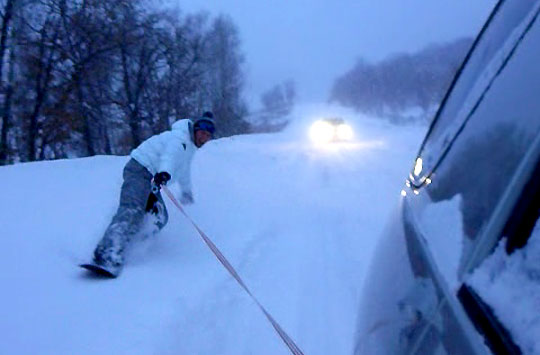 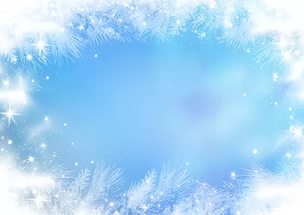 Когда на санках быстро едешь
С горы высокой прямо вниз,
Ты друга можешь не заметить
И ждет тебя, конечно, гипс.
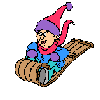 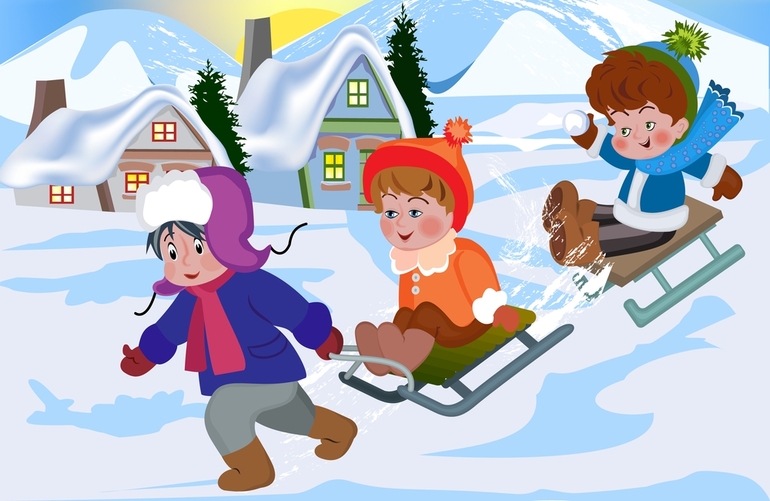 [Speaker Notes: я]
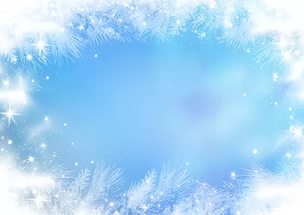 Кататься с горки так прекрасно,
 Но у дорог- всегда опасно.
Мчаться по дорогам
Быстрые машины.
Можете попасть вы
Прямо к ним под шины.
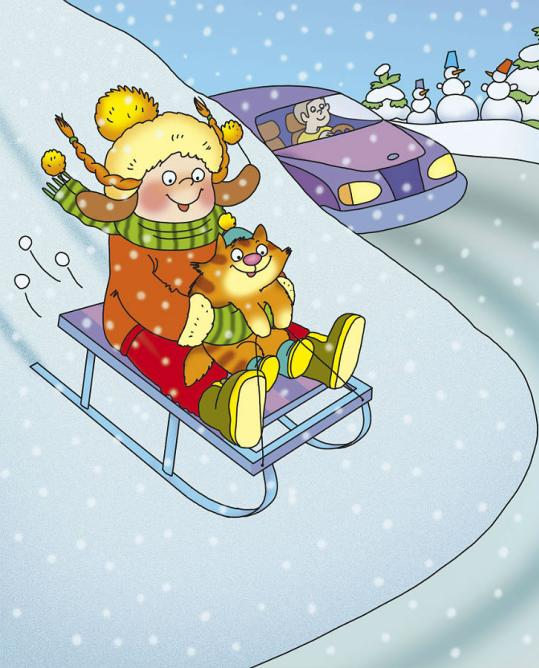 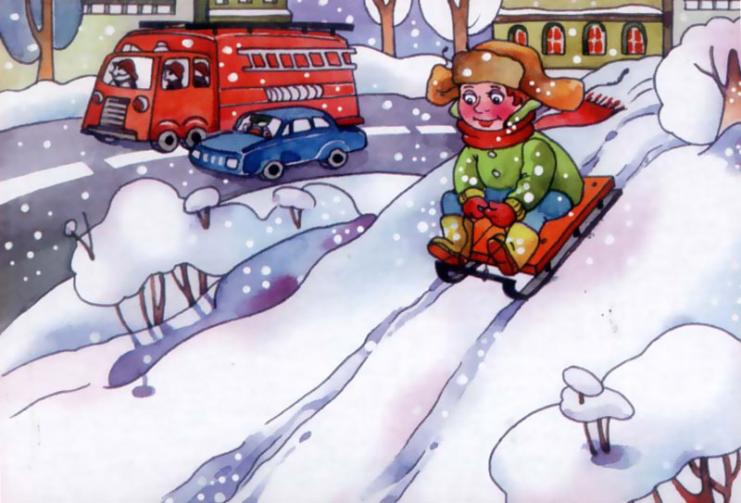 Не ходи под крышей-
На крыше снег и лед.
Сосульки могут падать
Когда кто-то идет.
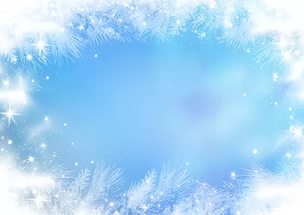 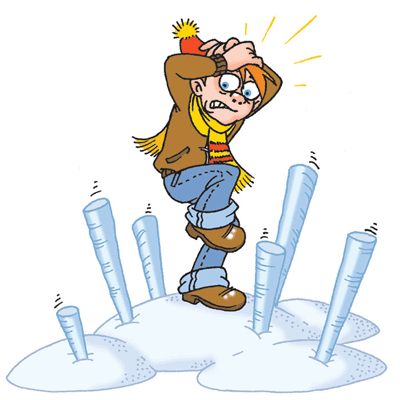 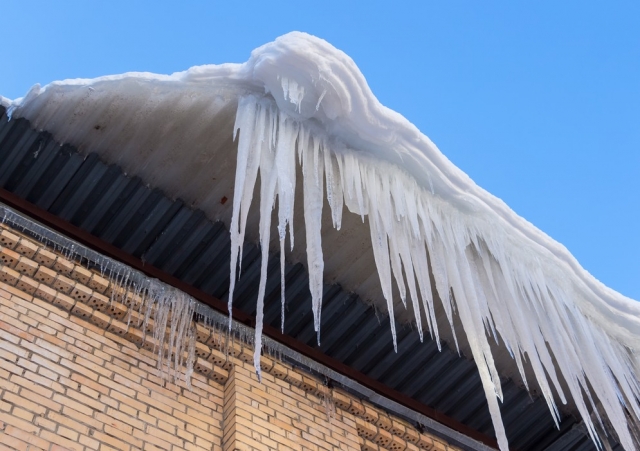 Когда мороз под -20,
С друзьями ты идешь гулять.
Но прежде, чем в снежки играть,
Запомни, лед нельзя бросать!
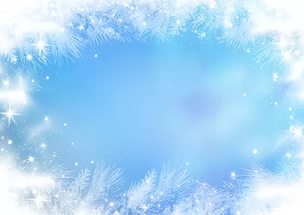 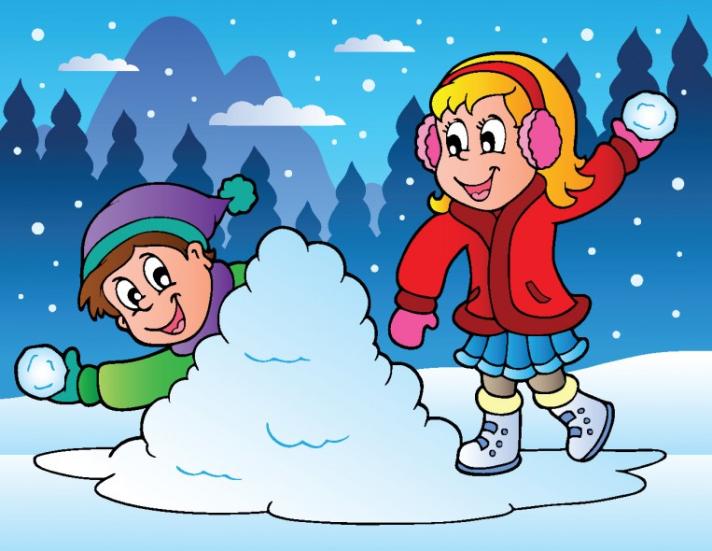 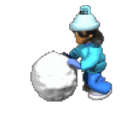 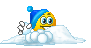 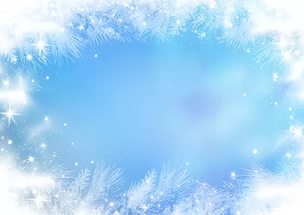 Палки лыжные остры,
Ими сильно не маши.
Можешь другу навредить.
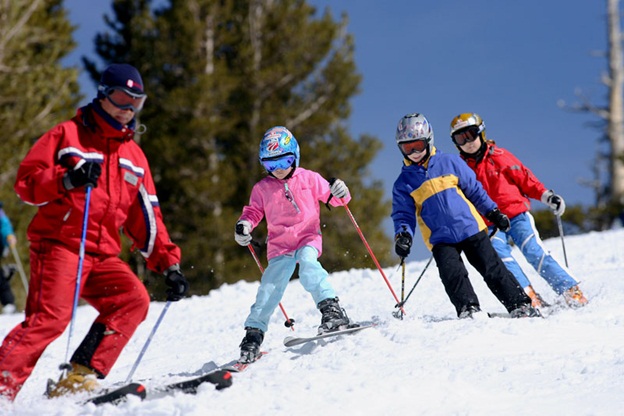 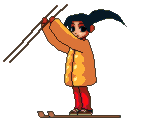 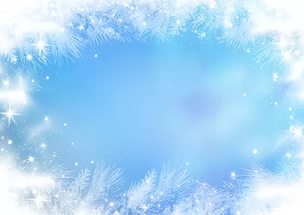 Если вышел на каток,
Поиграй в хоккей разок.
Будь осторожен, не гоняй,
Коньком друзей не задевай.
Ты без друга на каток,
 не ходи один кататься.
Чтоб не стукнуться об лед, 
Надо за руки держаться.
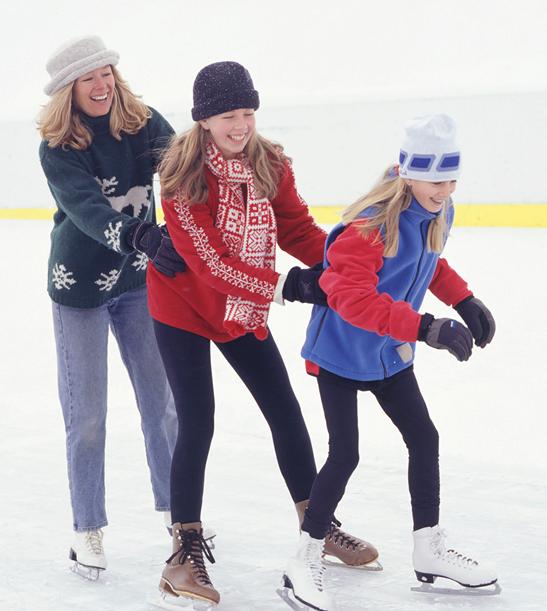 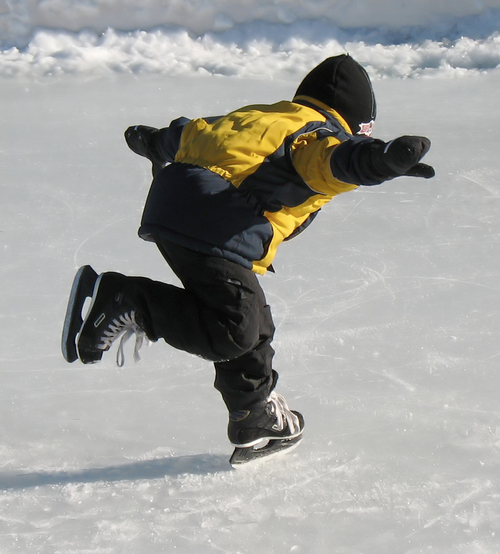 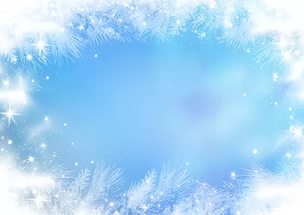 Пещеры в снегу рыли ребята,
Играли они в игру «медвежата»,
Глубокий тоннель прорыли они,
Но выход оттуда найти не смогли.
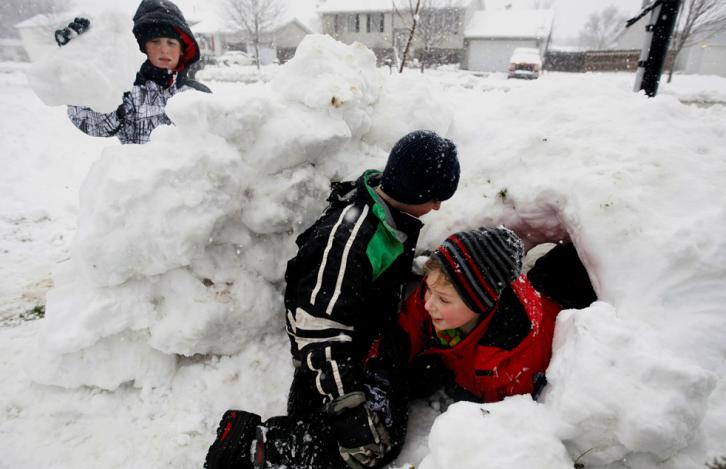 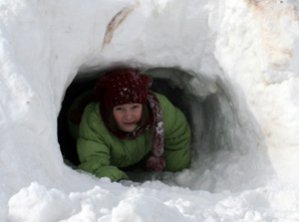 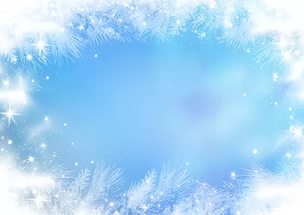 Если за окном метель,
Ты ложись скорей в постель.
И из дома не ходи, 
Погоду пережди.
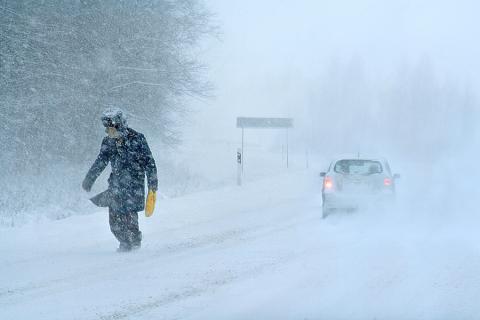 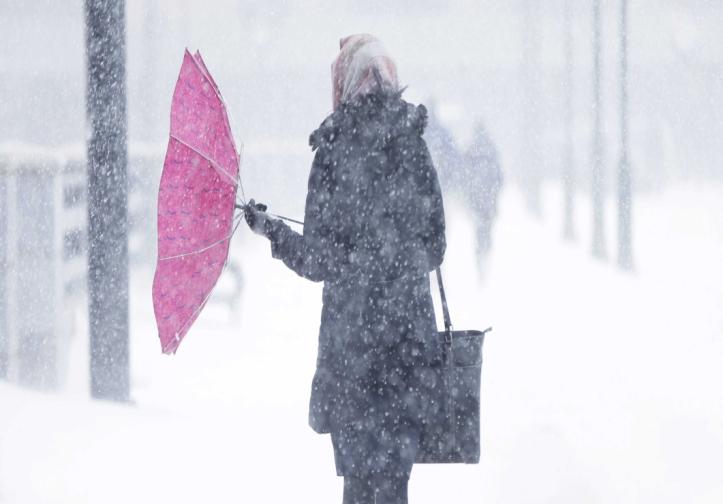 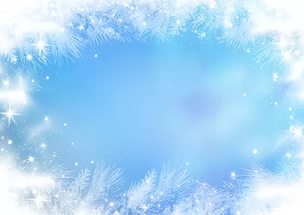 Снег летает и кружиться,
 и под ноги к нам ложиться.
В рот его ты не бери,
Он весь грязный изнутри.
Грязь- вредна, она опасна, 
В ней микробы- это ясно.
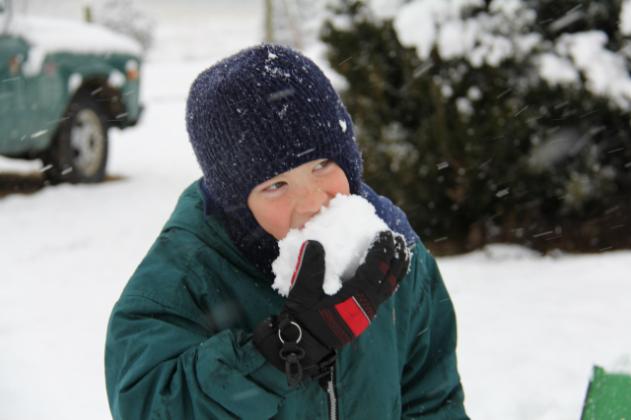 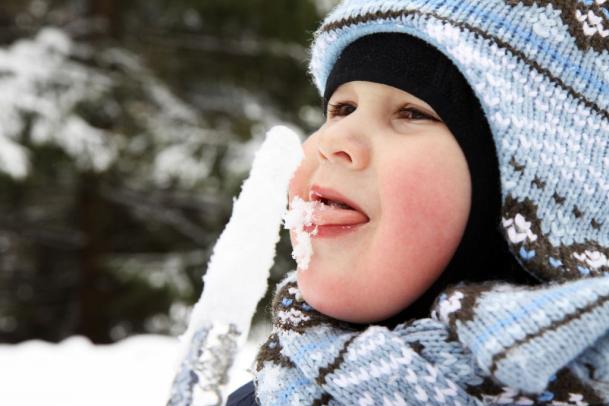 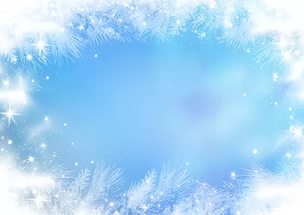 Не ходи зимой по льду:
Можешь ты попасть в беду-
В лунку или в полынью-
И загубишь жизнь свою.
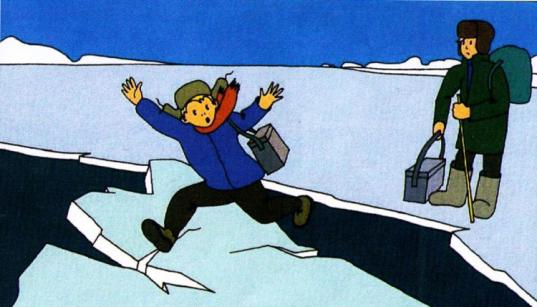 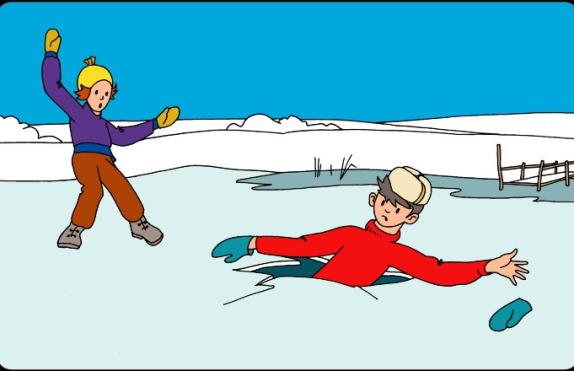 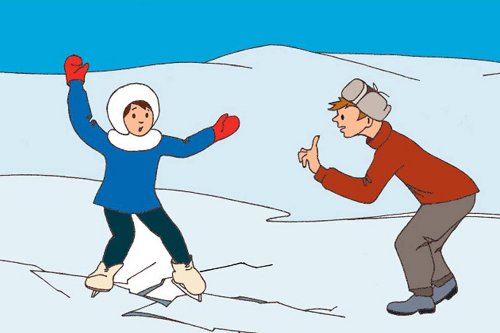 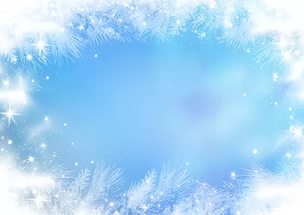 Правила помни эти всегда,
Чтобы не случилась с тобою беда.
Помни, жизнь всего одна,
Больше всех она важна!
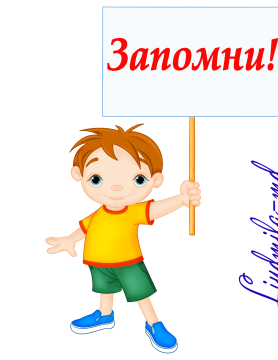 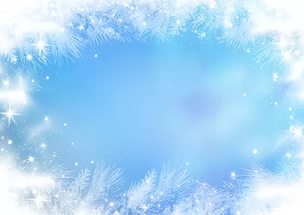 Ну а если так случилось, что беда с тобой приключилась, то звони:
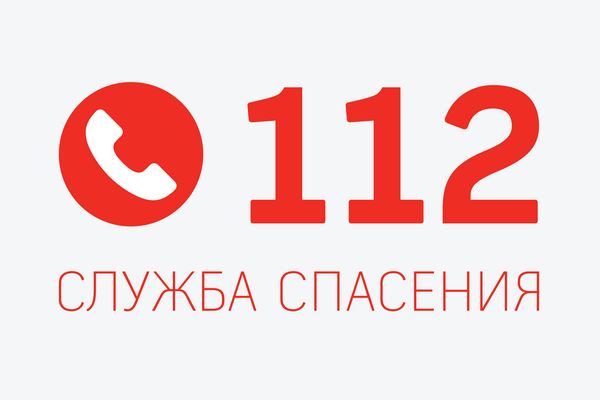 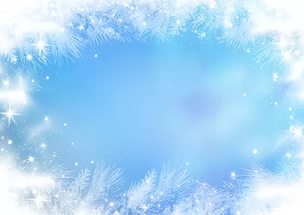 Спасибо за внимание!